Prosody 
Lecture 27: Teaching Prosody
Nigel G. Ward, University of Texas at El Paso
Gina-Anne Levow, University of Washington
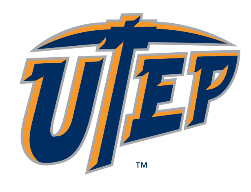 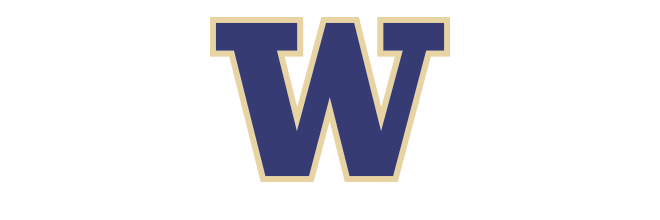 Tutorial presented at ACL 2021
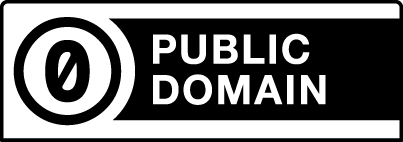 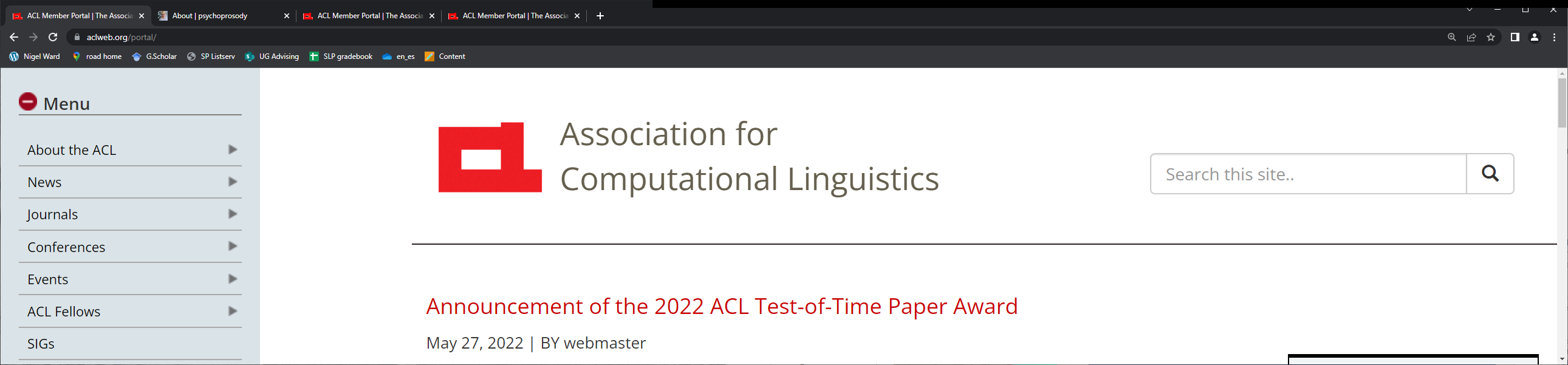 [Speaker Notes: Welcome to Lecture 27 of our Series on Prosody.  In previous lectures we’ve explained lot about the nature and uses and prosody. 
But, how can use this knowledge, as teachers or coaches, to help people communicate better? 
I’ll start with some general principles, and later discuss the needs of specific populations. 

 First up, let’s be honest about how hard this is.  The successful use of prosody involves a lot of mental operations [next]]
configuration 
detection
low-level 
perception
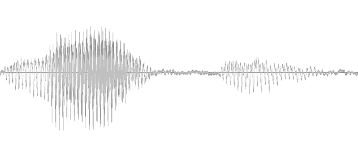 attaining
situation 
awareness
knowledge
communicative intent formulation
interlocutor
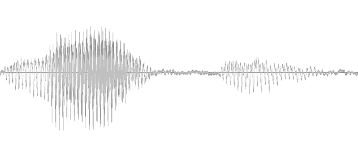 turn
management
meta-cognition
plan execution,  
low-level control
plan selection and assembly
Aguirre, Ward, Avila 2022
[Speaker Notes: , as we discussed in the previous lecture.  Here are just a few.   Some are malleable, others less so.  And people, as learners, come to us with the brains they have.  Some brains are superbly capable of learning new prosodic facts and skills, others much less so.  Some brains may be already rigidly tuned to the behavior patterns of some other language.  But still, teaching can often make a huge difference.  So, what do learners need?   One essential is]
Learners Needs: Summary
Awareness
[Speaker Notes: awareness: awareness of the importance of prosody.  People are very familiar with the importance of learning words --- having a large vocabulary --- and mastering complex grammar, in order to sound educated.  But awareness of the importance of prosody is less common.   Maybe sharing ideas back from Lectures 2 can help.  Then there are]
Learners Needs: Summary
Awareness
Facts
[Speaker Notes: the facts, of how prosody works, in its various functions.   But in general I think the focus needs to be on the skills,]
Learners Needs:
Awareness
Facts
Perception skills
Production skills
Interaction skills
Risk acceptance
[Speaker Notes: starting with perception and production skills, each with]
Learners Needs
Awareness
Facts
Perception skills
Production skills
Interaction skills
Risk acceptance
Low-Level
Phonological
Pragmatic
[Speaker Notes: at least three components.  We’ve already said a lot about each component:  For the low-level features, in Lecture 3 through 8.  For the phonological and structural aspects of prosody, in Lectures 10 through 12.  For prosody in the service of pragmatic functions, in Lectures 21 through 23. 
But even if your production skills and perception skills are top-notch, for speaking, and for listening, there’s the challenge of interaction.]
Learners Needs
Awareness
Facts
Perception skills
Production skills
Interaction skills
Risk acceptance
[Speaker Notes: Using prosody in _interaction_ is where it all comes together.   You need to put all these component skills together, and learn to perform them at speed and under the stress of having a live interlocutor.  Interaction skills are hard to teach, and harder to provide good feedback on.   Finally a word on fear [next]]
Learners Needs
Awareness
Facts
Perception skills
Production skills
Interaction skills
Risk acceptance
[Speaker Notes: the fear of messing up.  About which more in a minute. 

Okay, so, how do we teach prosody?  Well, there are many techniques, but to just mention to two key factors,]
Teaching Methods
Explanations
with visualizations (c.f. Lecture 13)
Practice 
with feedback
. . .
[Speaker Notes: first, it’s important to give clear explanations, and for this good visualizations help enormously.    And second, tons of practice, with specific, tailored feedback. Very hard to do.  No one ever said teaching was easy!  
Okay, we’ll wrap it up with a few comments and annecdotes  on the needs of native speakers, and then of non-native speakers.]
Populations of Interest
Native Speakers in high-stakes situations
Public speaking
Job interviews 
Effective listening
Dating and relationships

Second-Language Learners
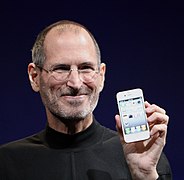 Steve Jobs, Wikimedia Commons
Oliver Niebuhr et al, (2017)
[Speaker Notes: Native speakers are often thought to be, by definition, competent in their language.  But ability levels greatly vary, especially for prosody.   

Giving speeches is perhaps the best understood, and likely the most teachable.   
Many of us may aspire to be like great _noble speakers_ ; Steve Jobs [click] is often held up as a paragon.  Today the benefits of being a great speaker are quantifiable … in dollars, and prosody is known to be a component of this.   Oliver Niebuhr, the great phonetician, has been trying to analyze this and to use his findings to help people, starting with businesspeople, improve their prosody, mostly their paralinguistic aspects, to achieve more charisma and other good outcomes. 
 Now, in the grand scheme of things, teaching these skills is comparatively easy, since the situations are so constrained, and the goals so  clear.  Not so for [next]]
Populations of Interest
Native Speakers in high-stakes situations
Public speaking
Job interviews 
Effective listening
Dating and relationships

Second-Language Learners
Deborah Tannen (1989)
[Speaker Notes: the more “free-form” styles of interaction, where the uses of prosody are more varied, and wrapped up in the challenges of face-to-face interaction.  The bullets here show some popular waypoints on the continuum from structured to unstructured interaction styles: job interviews, active listening in the workplace and in relationships, and so on. 

While there are coaches and teachers willing to help, for most, these require observation, including self-observation, and trial-and error.  But be careful [click] [Tannen story] 

Okay, so, non-native speakers [next]]
Non-Native Speakers
40% of proficiency judgments are explained by prosody

Many instances of friction may be due to prosody
	e.g. gravy vs gravy?
paralinguistic
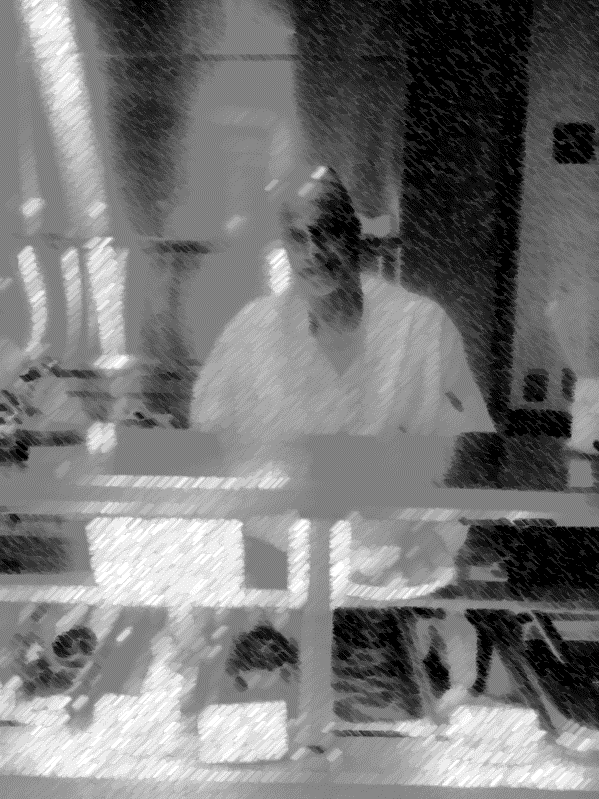 phonological
pragmatic
commons.wikipedia.org
(Kang 2010, Gumperz 1982)
[Speaker Notes: also need help with prosody.  One reason is intelligibility: beyond just getting the phonemes pronounced right, using proper prosody really helps people understand you.  Beyond that, maybe having “no accent” or a minimal accent is important, and, interestingly, judgements of unaccentedness are correlated with the accuracy of word stress placement and the wideness of pitch range.   Further, if you’re not just giving classroom presentations or speeches, there are the social dimensions of prosody [click] the pragmatic aspects, which can be confused with the paralinguistic ones [click].  [tell the Gumperz story] . 

So, why do non-natives fail to just talk like natives?  Why is it so hard?  Well, for lots of reasons.  First]
NNSs’ Special  Needs
Overcoming habits

Overcoming associations

Overcoming fear
[Speaker Notes: of course there are the habits, the ingrained patterns of prosody from a native language.  There also may be powerful associations to overcome.  The famed Dutch prosodist Carlos Gussenhoven, speaks the most elegant British English.   Sitting in on his class in Berkeley, I just enjoyed hearing his voice, British with a faint “Europoean” overlay.  But one day in a discussion of pitch range differences he suddenly shifted to a 100% English-native voice.  “and the difference”, he told us, “is in the pitch range.  It’s wider in English than in Dutch, but for me that sounds gay, so. ” and returned to his normal voice.  There’s a lot of things there to unpack!  \\ 
Finally there is fear.  This is justified; if you get the pronunciation wrong, people will think you’re just a foreigner and forgive you.   But get the prosody wrong, and they’ll think you have a bad attitude.  Some learners adopt risk-free monotone voices.  Which works, but is so limiting. I find a good trick is to work towards a classroom environment where people are safe to experiment.  Delibrately structuring the exercieses around childish games like Marco Polo, or even “peek-a-boo” frees up the students to be playful and forget their fears. So, here is a generic lesson plan [next]]
Teaching Constructions
Specific, memorable examples
   	 e.g. peek-a-boo, excuse me  
reinforce with pairwork
explain with diagrams
critique their phonetic accuracy
Generalization 
examples illustrating the range of typical uses
joint discussion of the social contexts for use
www.nigelward.com/prosody/
[Speaker Notes: for teaching pragmatics-related prosody.  And a few resources for this are at www.nigelward.com/prosody/  .    So.   Overall, despite the challenges, I]
Perfecting Human Society through Prosody
Empowering individuals
Strengthening relationships
Improving communication across cultures
b
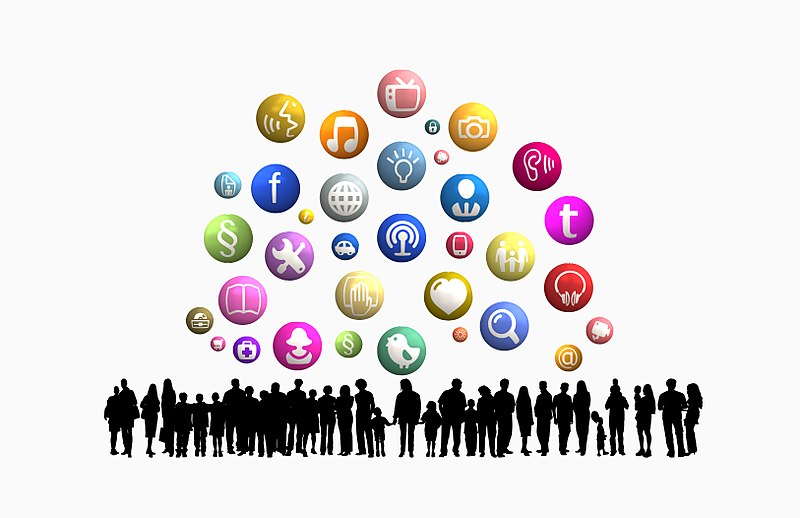 Wikimedia Commons
[Speaker Notes: think we can be upbeat about the prospects [read bullets] 

Okay, so that wraps it up for our thoughts about]
Contents
Introduction
Production, Perception
Classic Linguistic Prosody
Technology and Techniques
Paralinguistics, Pragmatics 
Technology, Part 2
Perspectives
Individual Differences
 Teaching
 Historical Perspective
 Prospects
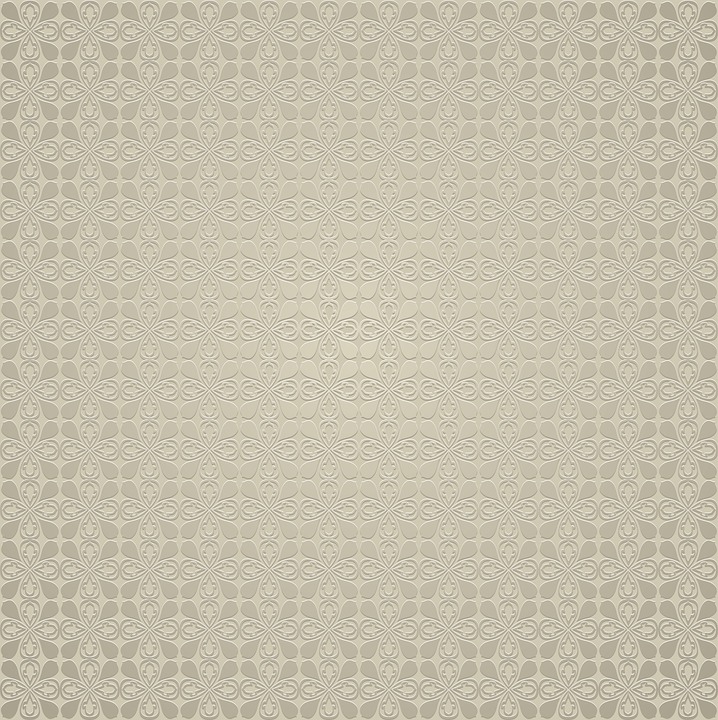 [Speaker Notes: teaching prosody.  In the next lecture]
Contents
Introduction
Production, Perception
Classic Linguistic Prosody
Technology and Techniques
Paralinguistics, Pragmatics 
Technology, Part 2
Perspectives
Individual Differences
 Teaching
 Historical Perspective
 Prospects
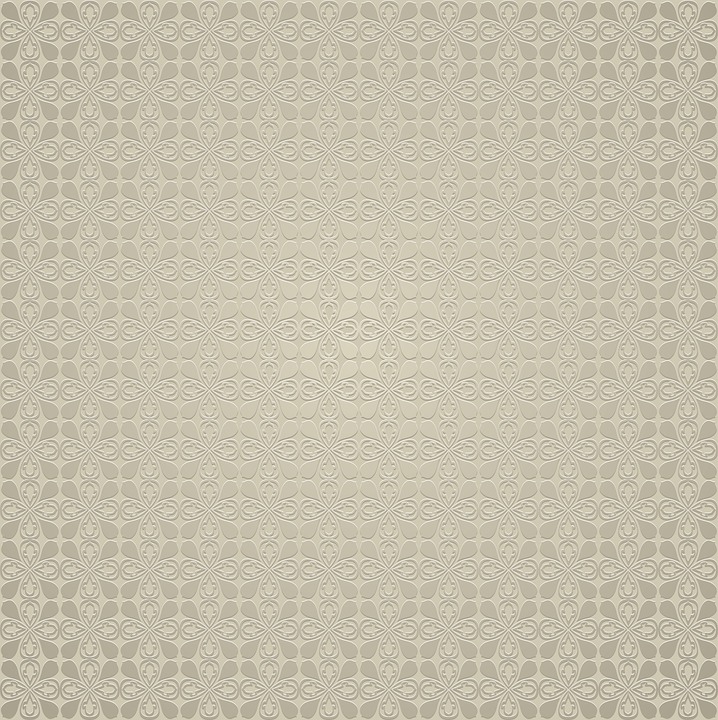 [Speaker Notes: we’ll see the historical context: how teaching prosody (and reseaching prosody) has progressed over the centuries, but some old ideas are still holding us back.]
Autism and Prosody
Often perceived as “odd” in some way

Some Types of Intervention: 
Superficial corrections
	e.g. “don’t talk so loud”,  “don’t be so monotone” 
2. Perception exercises
3. Production practice
[Speaker Notes: Hark back to the previous lecture…

What’s really going on?  What’s really different, in comparison to “typically developing” folk?   We don’t really know.]
Teaching Needs
Knowledge

Perception skills, production skills




Interaction skills

Risk acceptance
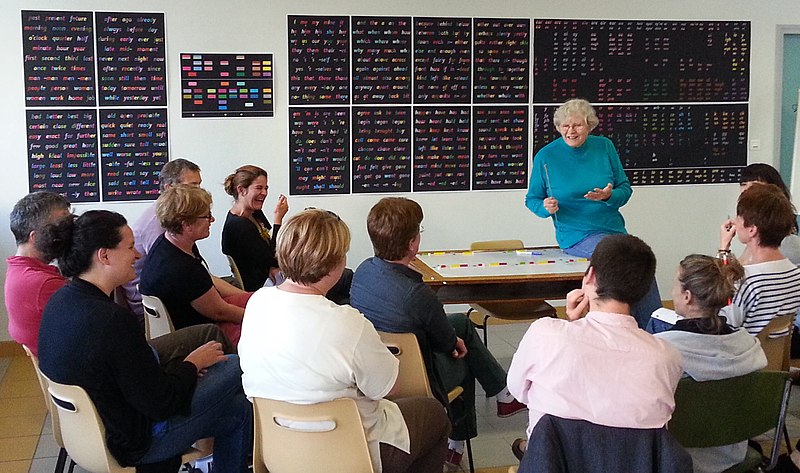 Low-level
Phonological
Pragmatic
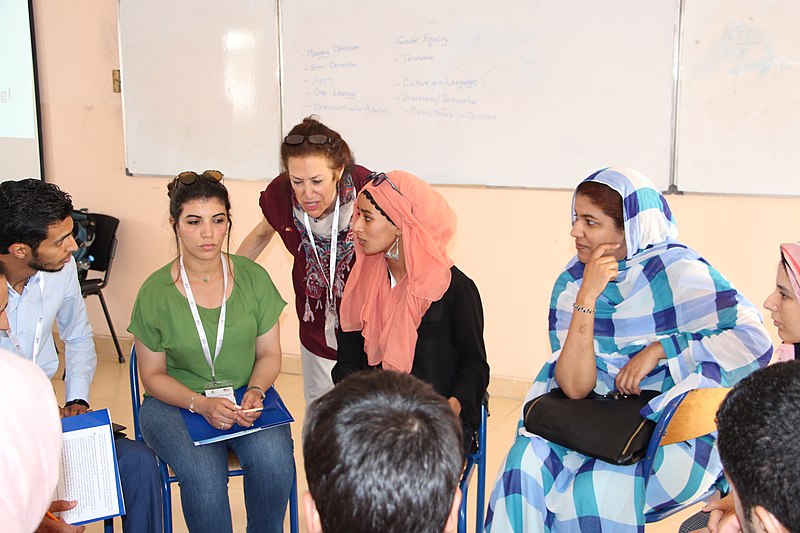 [Speaker Notes: Knowledge … Standard method: teach the categories (e.g. high-rising)
        And then what they are supposed to mean
        Have the students memorize.  Give them written tests. 
    This seems largely unsuccessful, And quite unlike how native speakers acquire prosody

Working on skills.   Both production and perception require 1) low-level perception of the elements of prosody, as we did in lectures 4-7.   2) the linguistic patterns of word stress and phrasing, 3) pragmatically meaningful prosodic patterns in the new language.]
Summary
Teaching prosody:  important,  diverse,  and difficult.
[Speaker Notes: Nevertheless … [read slide]]
auditory feedback
intention
prosodic specification
phoneme sequence
proprioceptive 
feedback
muscle control
glottis
articulators
lungs
[[
sound
Non-Native Prosody
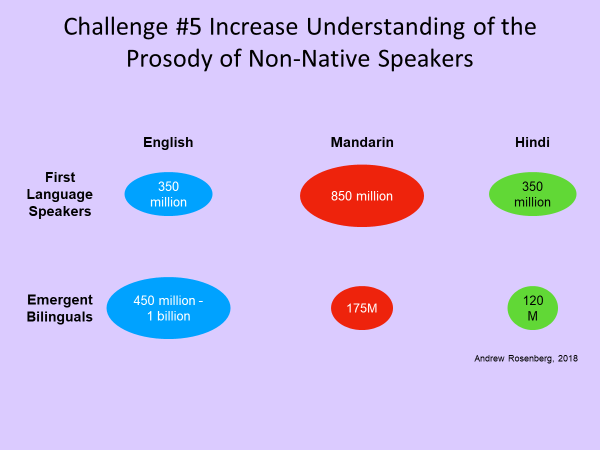 Automation and Systematization
For Assessment
Dialog ability predictable from what? 
For Coaching
Some advice is easy, e.g. “Vary your pitch more”
Well-targeted feedback remains a challenge
NB: every non-native speaker is different